Bonjour!
vendredi, le vingt-six avril
Travail de cloche
Translate into French: They frequently sing songs at the pool while she swims in the pool.
Bonjour!
vendredi, le vingt-six avril
Vendredi, vendredi
Rah, rah, rah!
Vendredi, vendredi
On y va!
Bonjour!
vendredi, le vingt-six avril

un moment de culture francophone
avertissement
la révision
Pourquoi tombons-nous?
Nous tombons pour apprendre comment se lever.
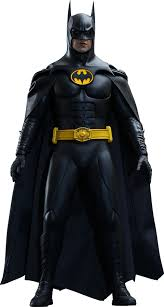 Sommes-nous prêts?

Nous sommes prêts !
Celine Dion has sold more records than any other francophone performer from Quebec.
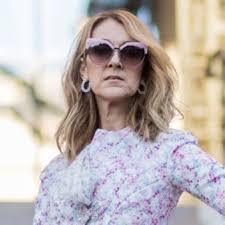 AVERTISSEMENT
Examen: Unité 8
vendredi, le trois mai
Écrivez une phrase d’au moins cinq mots…
	which sets the background for a story about pirates.

	which describes three actions which happened in quick 				succession.

	which describes something which Justin did when he was young.
un bâtiment
Révision
Nous jouons souvent aux échecs.
Je regarde des films au cinéma.
Ils ne lisent jamais de romans policiers.
Vous jouez au tennis.
Je chante à la piscine.
Vous nagez dans la piscine.
Je chante au poisson.
Je chante du poisson.
Je chante avec le poisson.
Je joue à rapporter avec mon chien au parc.
Je pense à un passe-temps.
Je pense à un passe-temps.
Où on le fait?
Pouvez-vous le faire seul?
Avez-vous besoin d’équipement spécialisé?
Avec qui vous le faites?
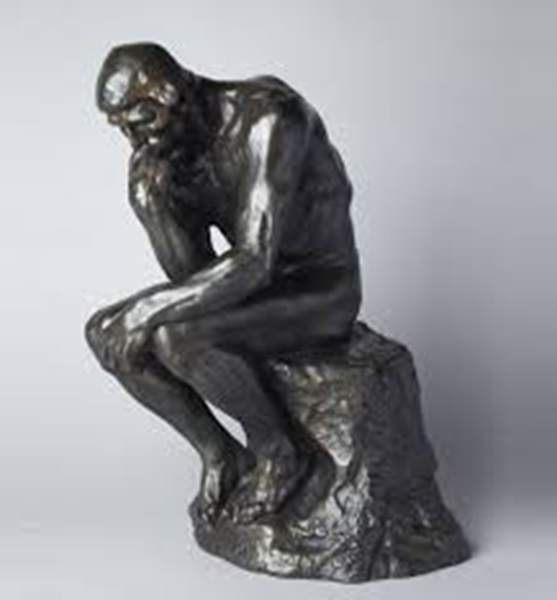 Devoirs
Billet de sortie
Connaissez-vous quelqu’un(e) qui joue souvent au tennis?